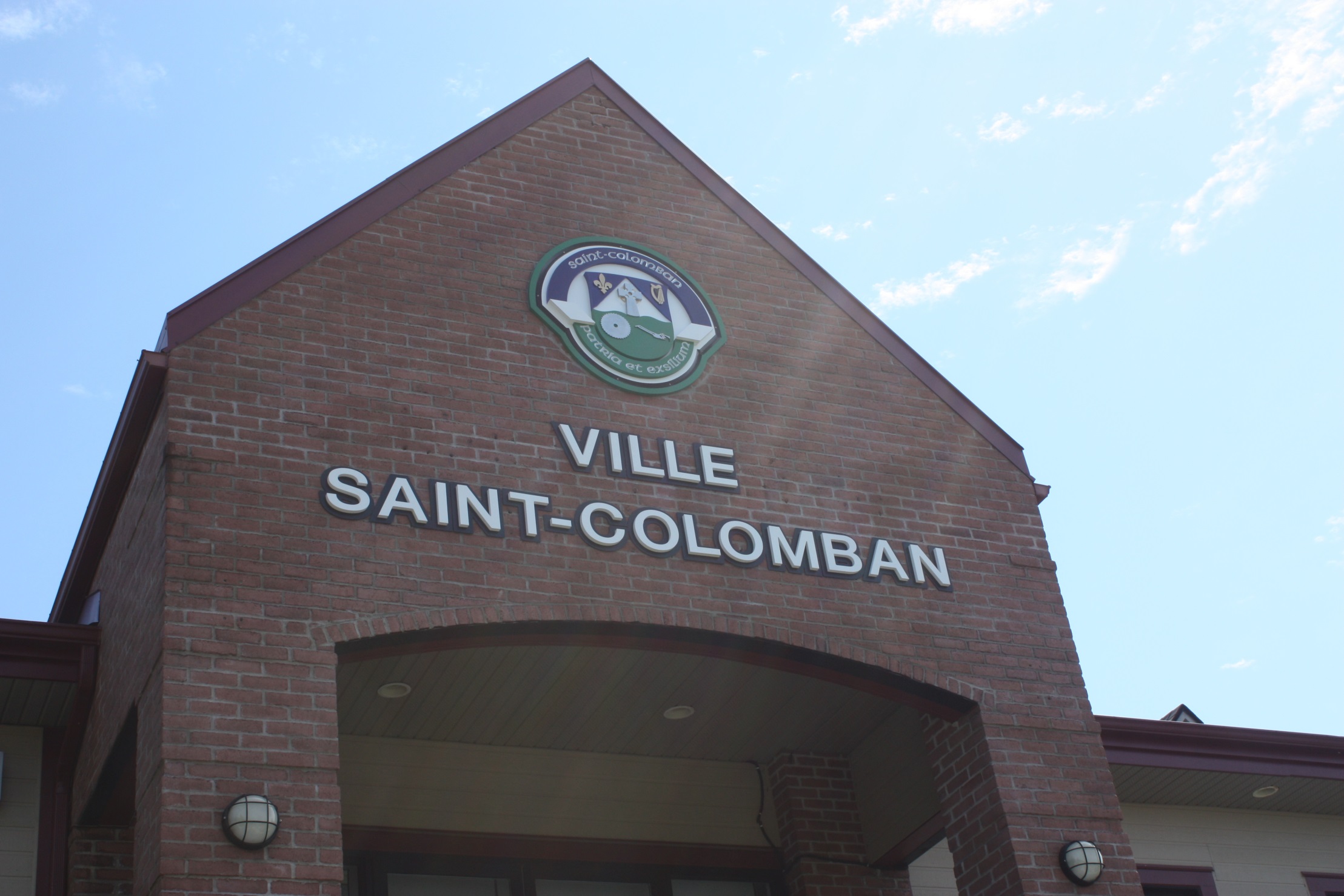 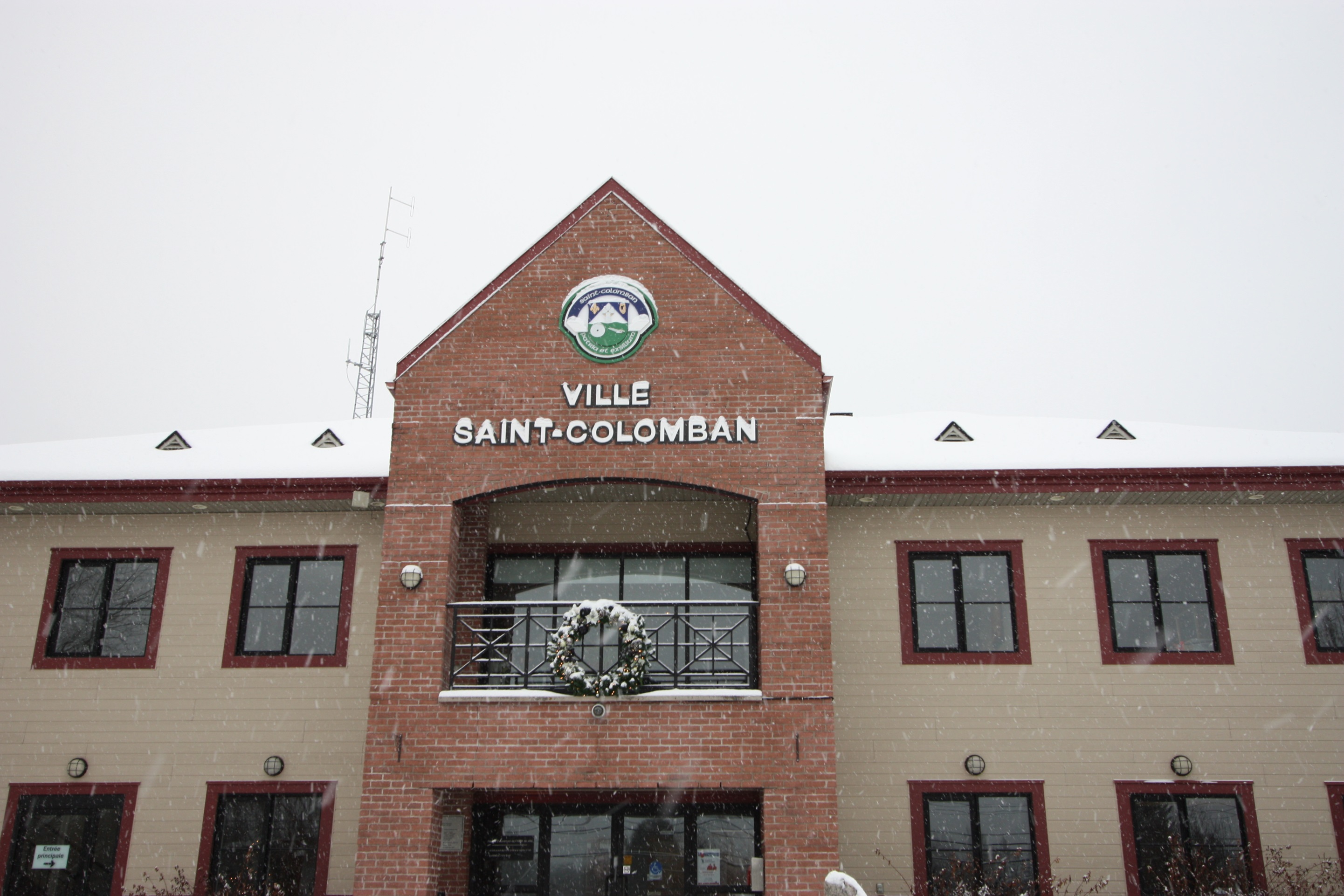 SÉANCEDU CONSEILMUNICIPAL
1.1
Ouverturede la séance
1.2
Adoptionde l’ordredu jour
2.
Administrationgénérale
2.1
Suivi
2.2
Approbation et adoption du procès-verbal de la séance tenue en décembre 2017
2.3
Dépôt du rapport des dépenses et des paiements autorisés pour la période 
du 1er au 31 décembre 2017
2.4
Approbation de la liste des comptes à payer et autorisation de paiement
2.5
Dépôt de la liste des contrats comportant une dépense de plus de 25 000 $
2.6
Autorisation d'entreprendre les procédures relatives à la vente d'immeubles pour défaut de paiement de l’impôt foncier par la Municipalité régionale de comté de La Rivière-du-Nord
2.7
Avis de motion – règlement numéro 1014 relatif au traitement des élus municipaux, abrogeant et remplaçant le règlement 539, tel qu'amendé
2.8
Présentation du projet de règlement numéro 1014 relatif au traitement des élus municipaux, abrogeant et remplaçant le règlement 539, tel qu'amendé
2.9
Adoption du règlement numéro 1013 concernant la régie interne des séances du Conseil municipal abrogeant et remplaçant le règlement 494-2014, tel qu'amendé
2.10
Accord avec l'adoption du règlement d'emprunt R-9.1 de la Régie Intermunicipale du parc régional de la Rivière-du-Nord autorisant l'acquisition des terrains d'Hydro-Québec au montant de 333 000 $ sur un terme de 20 ans
2.11
Mandat à la firme d’avocats Prévost Fortin D'Aoust, s.e.n.c.r.l. - dossier numéro SAI-M-267426-1711
2.12
Modification de la résolution 358-12-17 relative à l'octroi de contrat - offres de services professionnels dans le cadre du dossier de Cour numéro 700-17-011084-141 (Gaudreault Construction Inc. et Promotion Immobilière Lanaudière Inc. c. Ville de Saint-Colomban et MRC de La Rivière-du-Nord mise en cause)
2.13
Autorisation d'entreprendre les négociations dans le cadre de l'achat d'un terrain afin de permettre le bouclage de la rue du Boisé-Vermont
2.14
Octroi d'une aide financière à Ami-Chat, Éthique Féline St-Colomban
Service
d’aménagement, environnement
et urbanisme
3.
3.1
Dépôt du rapport mensuel des permis du mois de décembre  2017 du Service d'aménagement, environnement et urbanisme
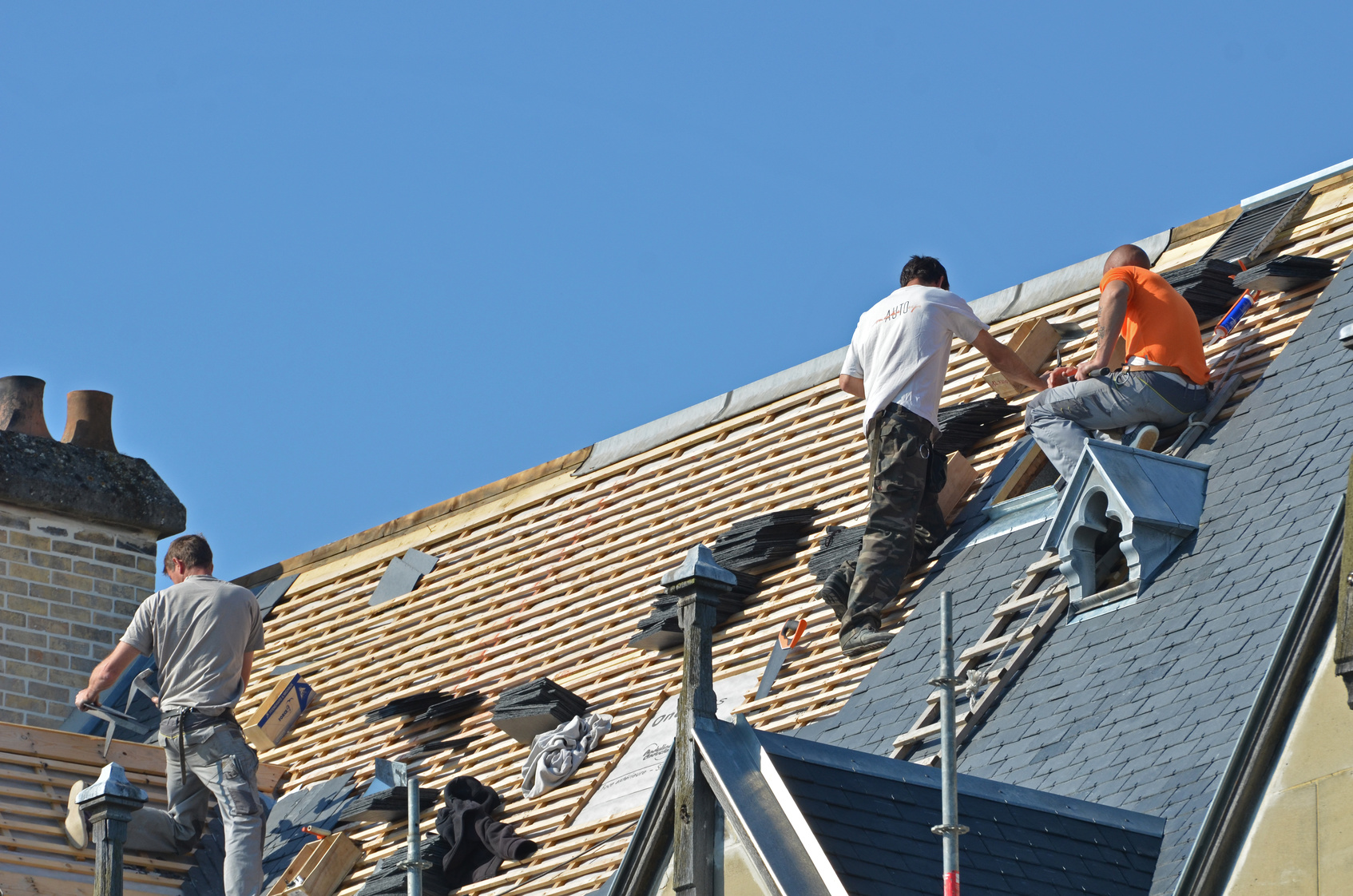 Nombre de permis décembre 2017
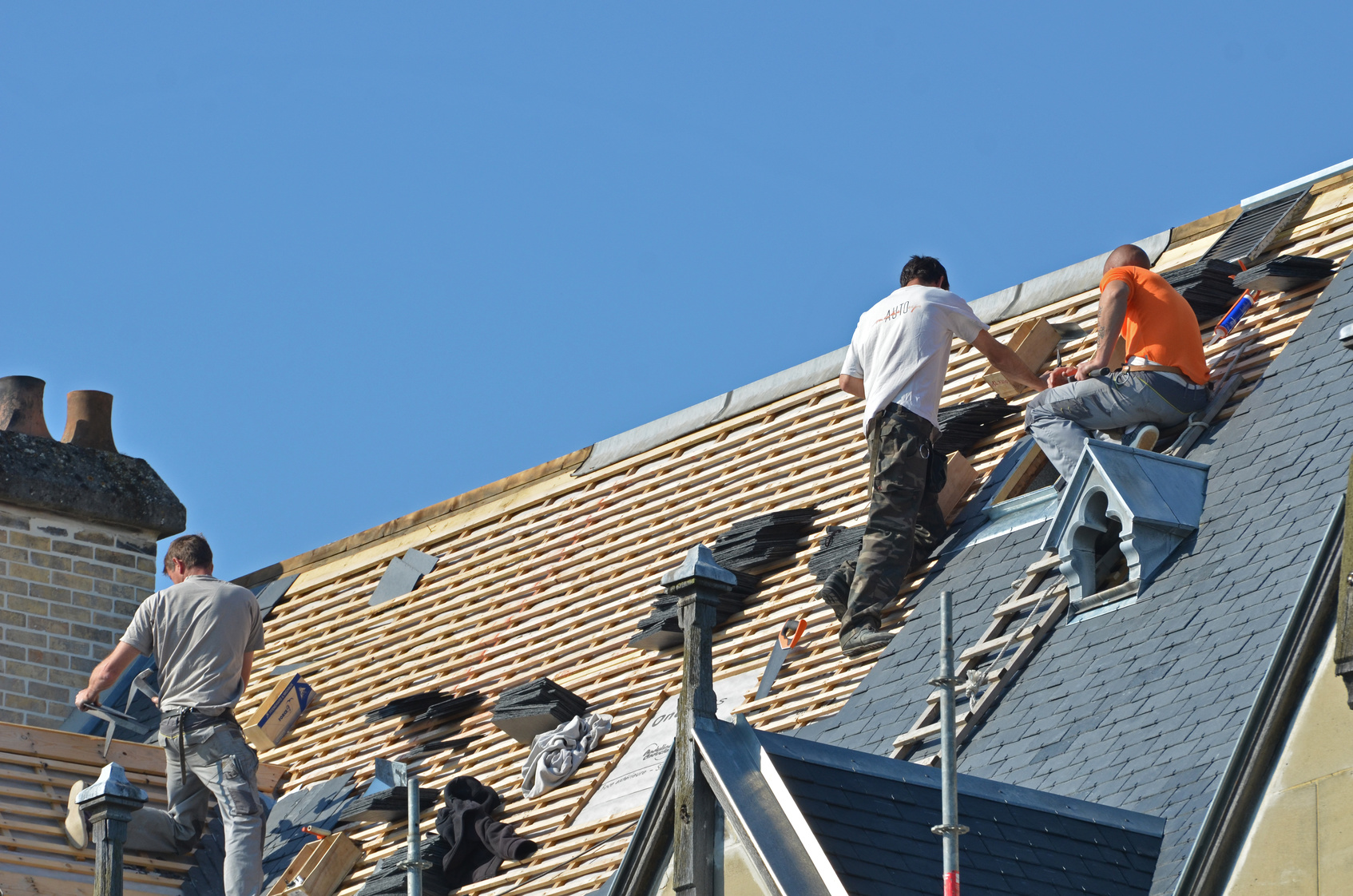 Valeur des permis décembre 2017
3.2
Dépôt du procès-verbal du Comité consultatif d'urbanisme du mois de décembre 2017
3.3
Première acceptation des travaux et libération partielle de la garantie financière du projet domiciliaire « Le Boisé Mistral », phase 1 – protocole d’entente PE-2013-SHEW-01
3.4
Deuxième acceptation des travaux, libération de la garantie financière et municipalisation des rues du projet domiciliaire « Le Colombier », protocole d’entente PE-2015-RIV-04
3.5
Acceptation finale des travaux et libération totale de la garantie financière de la phase 1 - protocole d’entente PE-2013-ROCH-01
3.6
Plan projet de construction conformément au règlement numéro 608 concernant les plans d’implantation et d’intégration architecturale (PIIA) (334, montée de l'Église)
Plan du rez-de-chaussée
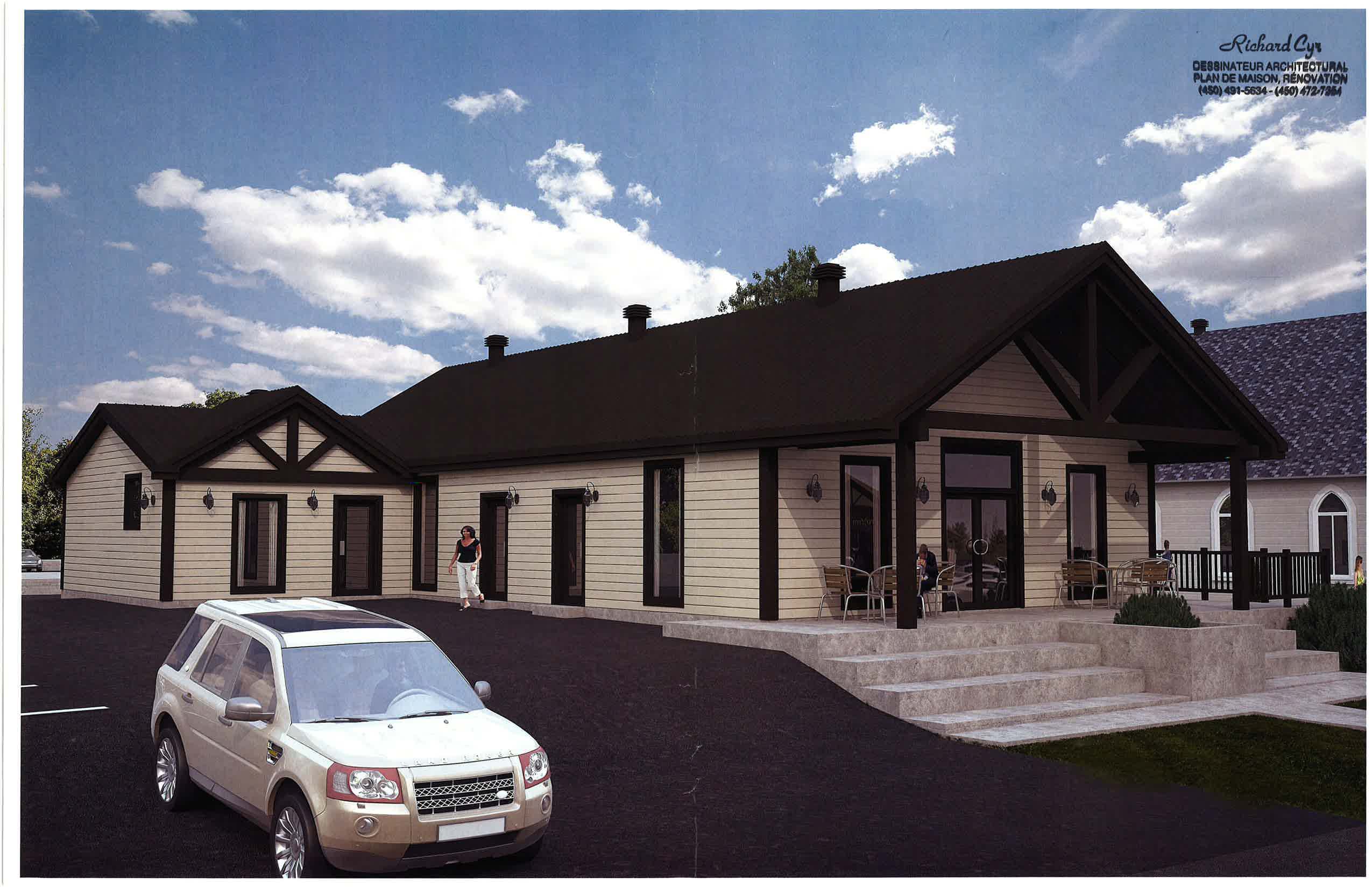 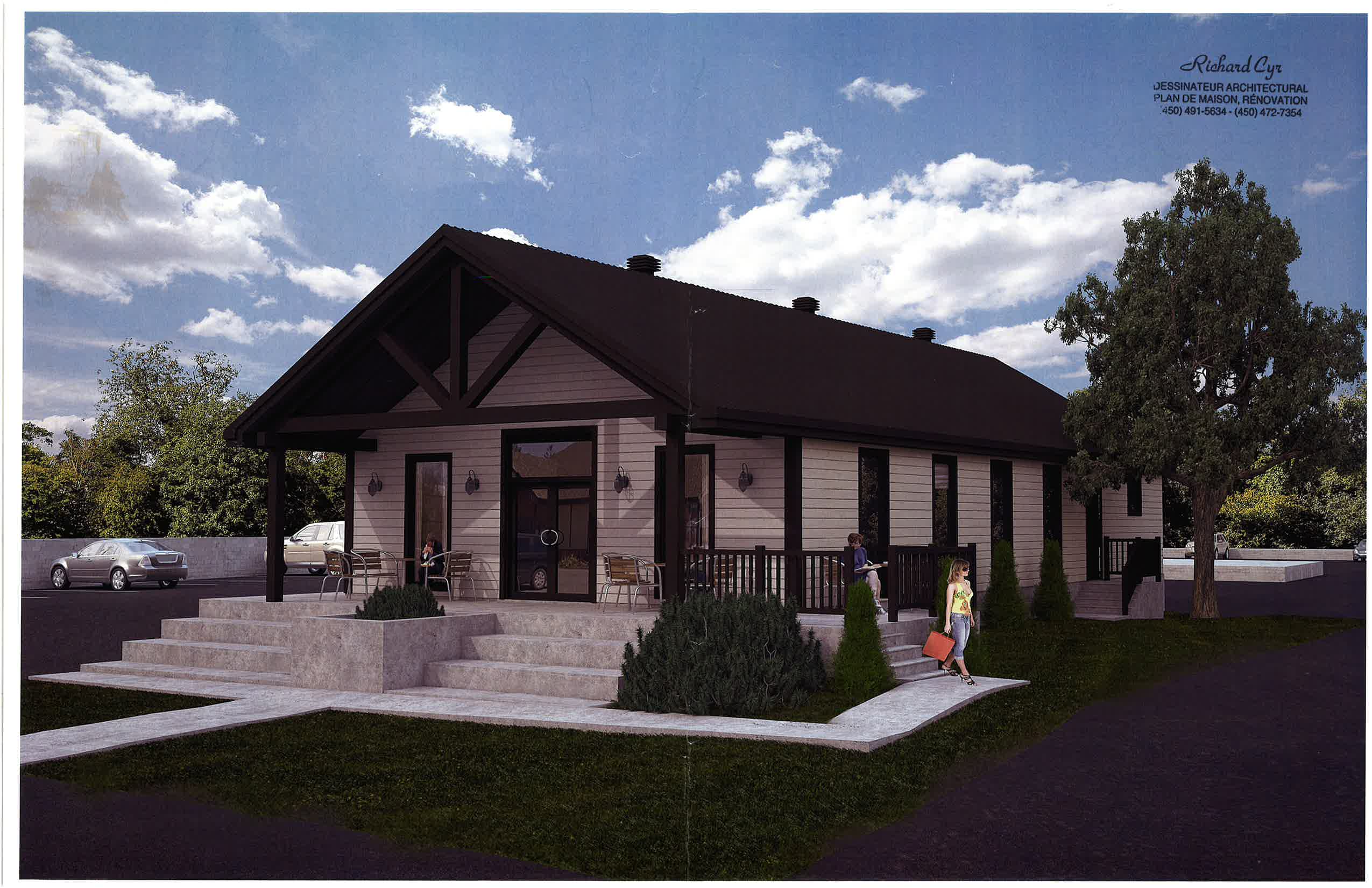 Implantation du stationnement
3.7
Acquisition du lot 1 990 473
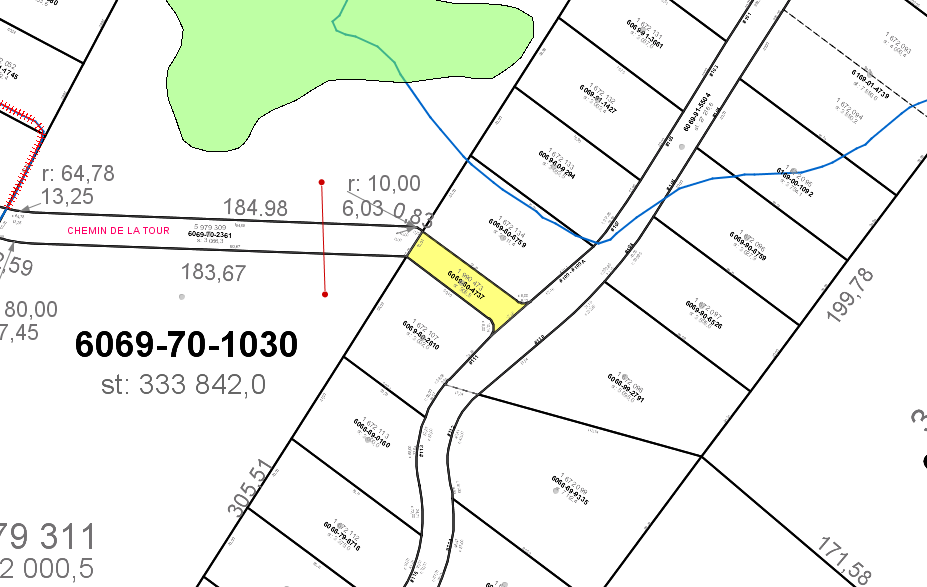 3.8
Acceptation de la demande d'acquisition du lot 1 670 241
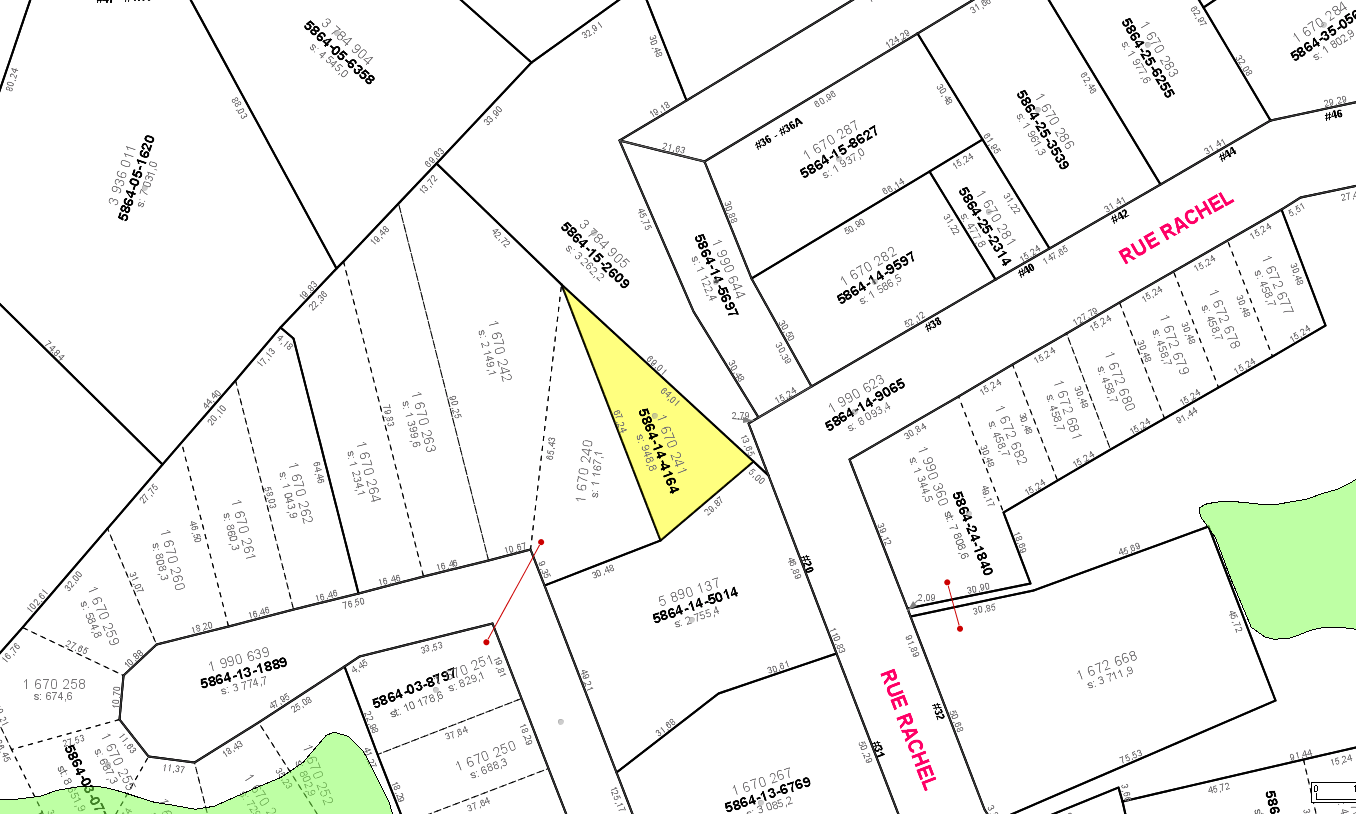 3.9
Acceptation de la demande d'acquisition du lot 1 990 639
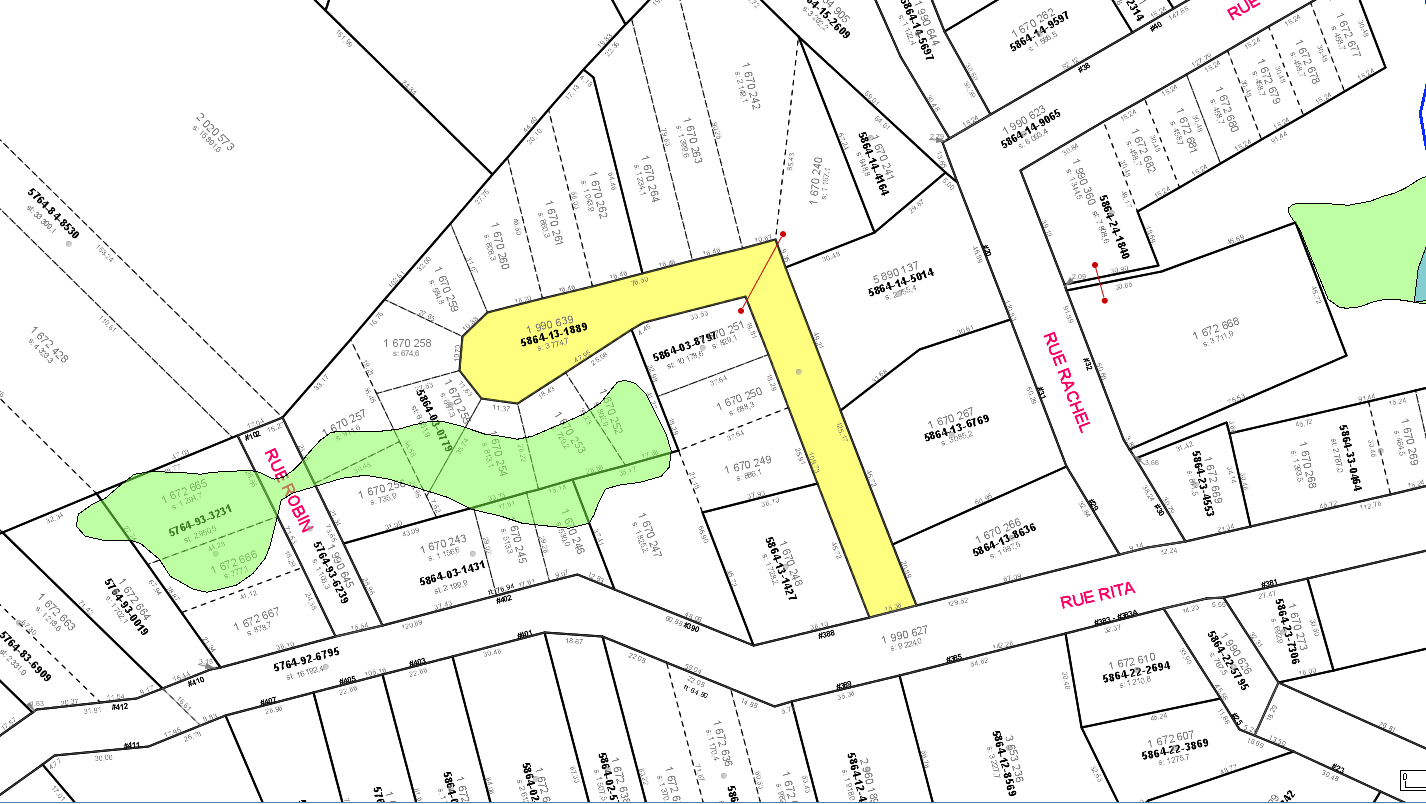 3.10
Demande d'inclusion à la zone agricole permanente
3.11
Nomination d'un membre afin de siéger au Comité consultatif en urbanisme
► M. Éric Miljours
3.12
Adoption du second projet de règlement numéro 600-2017-09 modifiant le règlement de lotissement numéro 600, tel qu'amendé, afin de modifier la largeur minimale des lots (article 43)
60 x 66,7 m
50 x 80 m
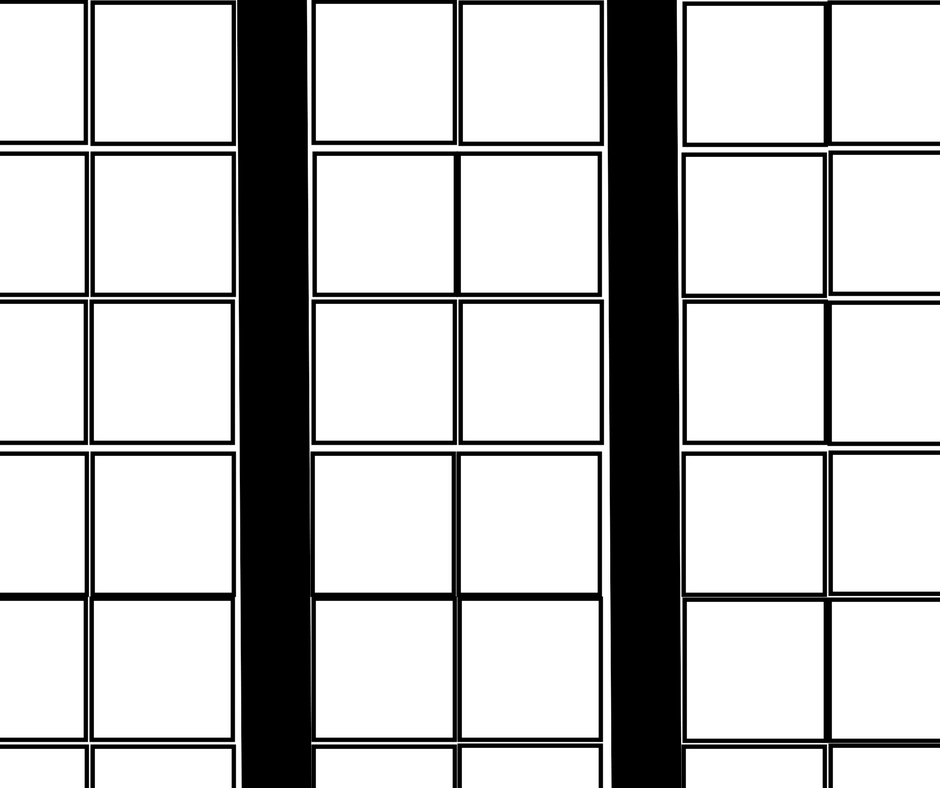 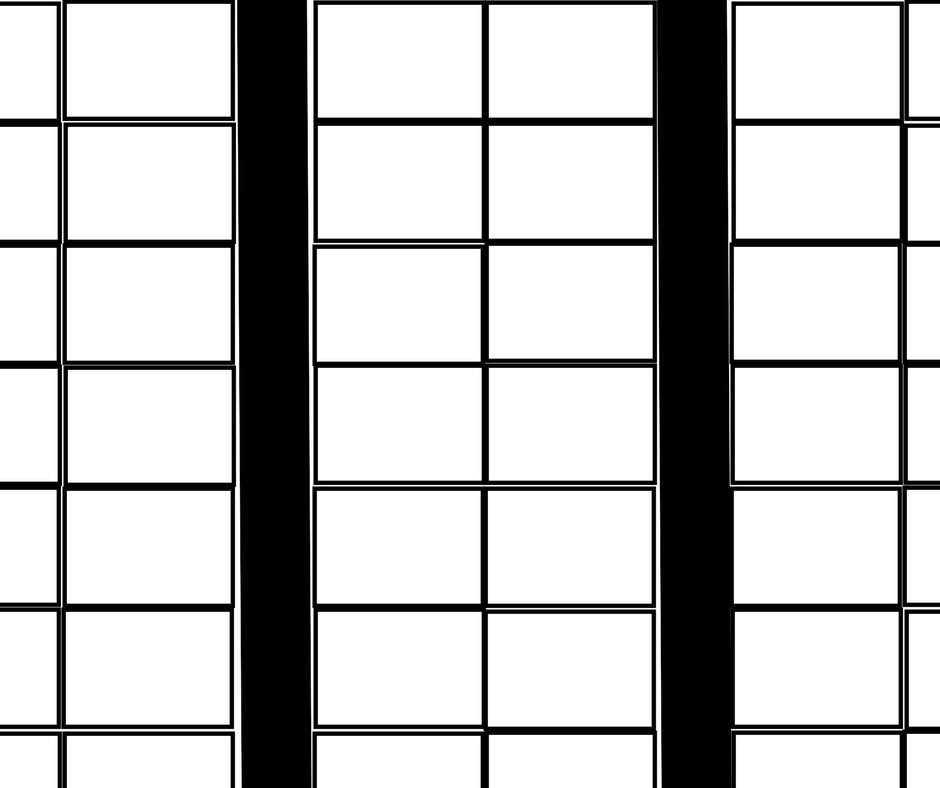 Corridor forestier
3.13
Autorisation de signature conformément à l’article 115.8 de la Loi sur la qualité de l’environnement dans le cadre du contrôle biologique des insectes piqueurs
Service
des travaux
publics
4.
4.1
Autorisation d'entreprendre le processus d'appel d'offres relativement à la réhabilitation des ponceaux - programmation 2018 (TP-SP-2018-262)
4.2
Autorisation d'entreprendre le processus d'appel d'offres relativement au pavage de diverses rues – programmation 2018 (TP-SP-2018-263)
4.3
Octroi de contrat – Réfection du pont de la rue du Bord-de-l'Eau
4.4
Autorisation à la Ville de Saint-Jérôme de procéder à des travaux de drainage sur la côte Saint-Nicholas près de la rue Lamontagne
Service
de sécurité
incendie
5.
Service
des sports
et des loisirs
6.
6.1
Octroi d'une aide financière au comptoir alimentaire du Centre d'entraide
6.2
Autorisation de procéder à une demande de subvention dans le cadre du Fonds de développement des territoires
6.3
Embauche de trois surveillants d'installations, poste régulier temps partiel à horaire variable
6.4
Embauche d'un journalier – entretien des patinoires, pour le Service des sports et loisirs, poste surnuméraire
Service
de la bibliothèque
7.
7.1
Autorisation de procéder à une demande de subvention dans le cadre du programme Jeunesse Canada au travail dans les établissements du patrimoine
Parole
au public
8.
Clôture
de la séance
9.
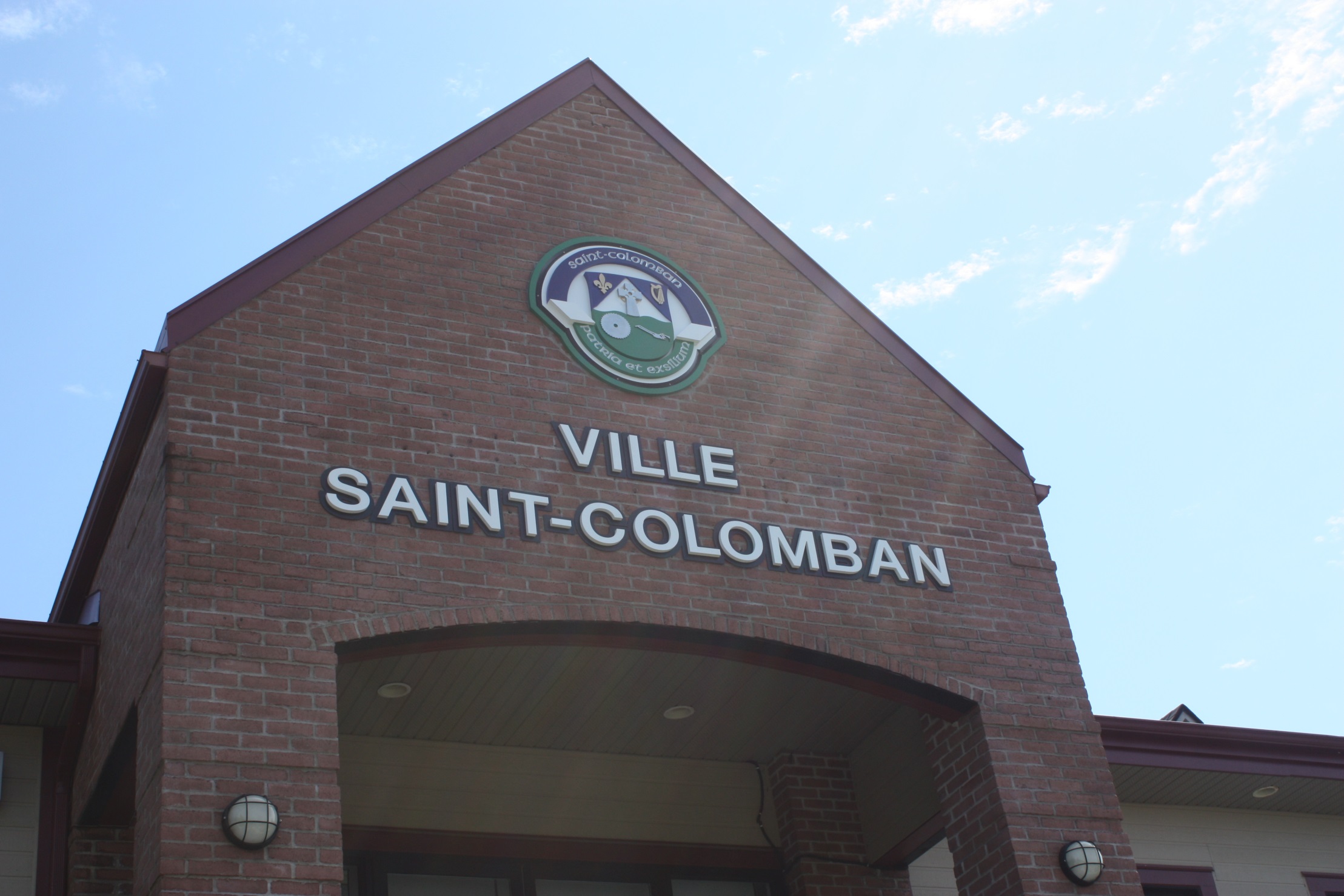 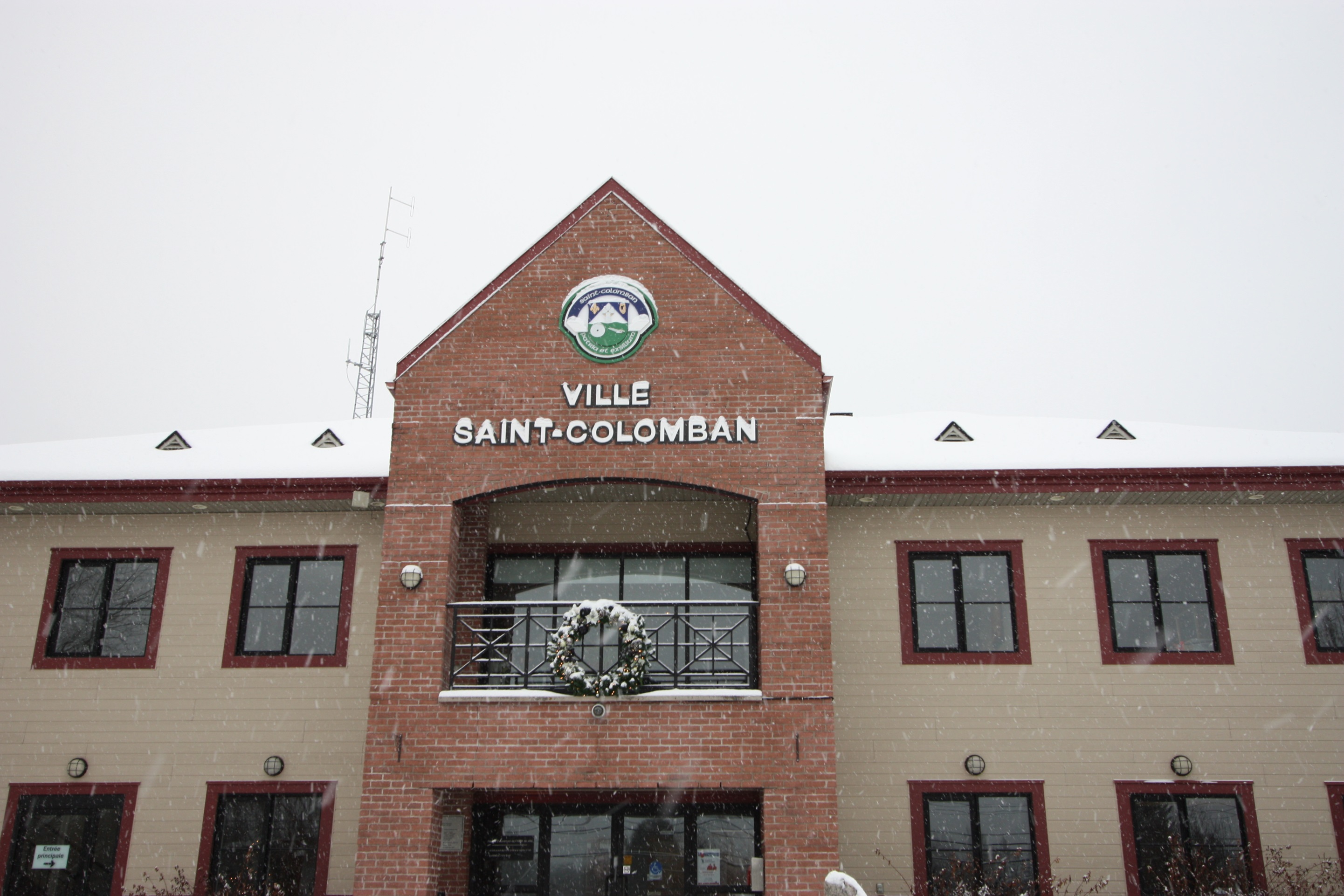 SÉANCEEXCLUSIVE
AU BUDGET
2.1
Constatation par les membres du Conseil municipal de l'avis de convocation
2.2
Adoption des prévisions budgétaires pour l'année 2018
2.3
Adoption du programme triennal d’immobilisations 2018, 2019 et 2020
ADMINISTRATION
SERVICE DE SÉCURITÉ INCENDIE
TRAVAUX PUBLICS
URBANISME ET HYGIÈNE DU MILIEU
LOISIRS
2.4
Adoption du règlement numéro 1001-2018 décrétant l'imposition des taux de taxation, de compensations et de la tarification de différents services municipaux pour l'année 2018
Parole
au public
8.
Clôture
de la séance
9.
Merci, bonne fin de soirée !
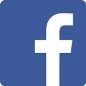 Ville.de.Saint.Colomban
St_Colomban
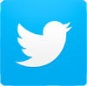 st.colomban.qc.ca